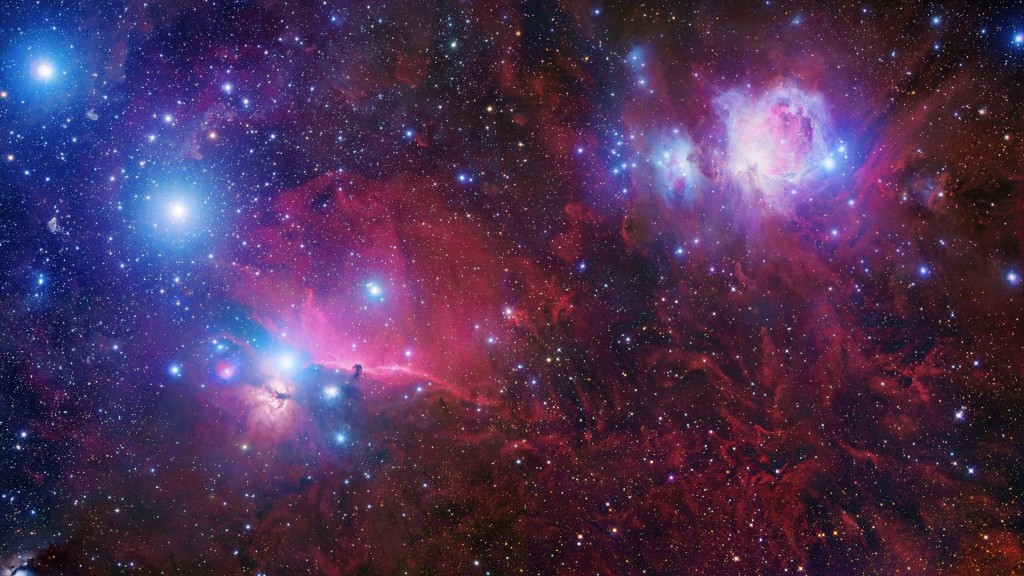 МДОУ «Детский сад №10»
ПРОЕКТ«Космос»
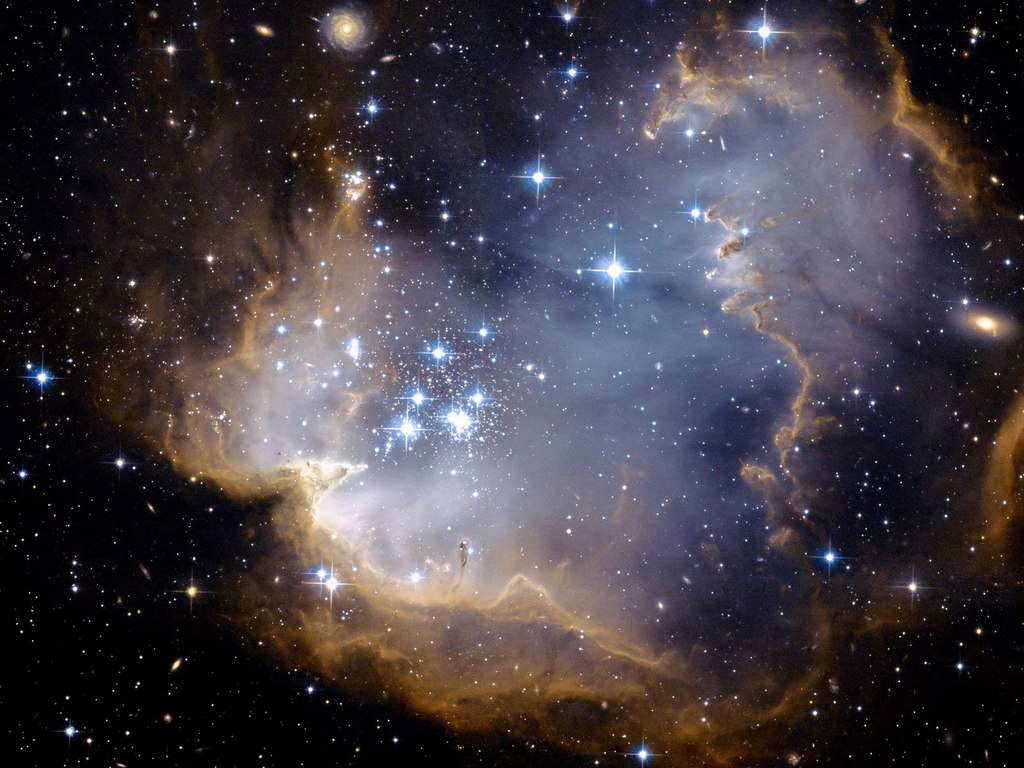 Вид проекта:Творческо-информационныйСрок реализации:Кратко-срочный. Неделя с 5.04. по 12.04. 2019г.
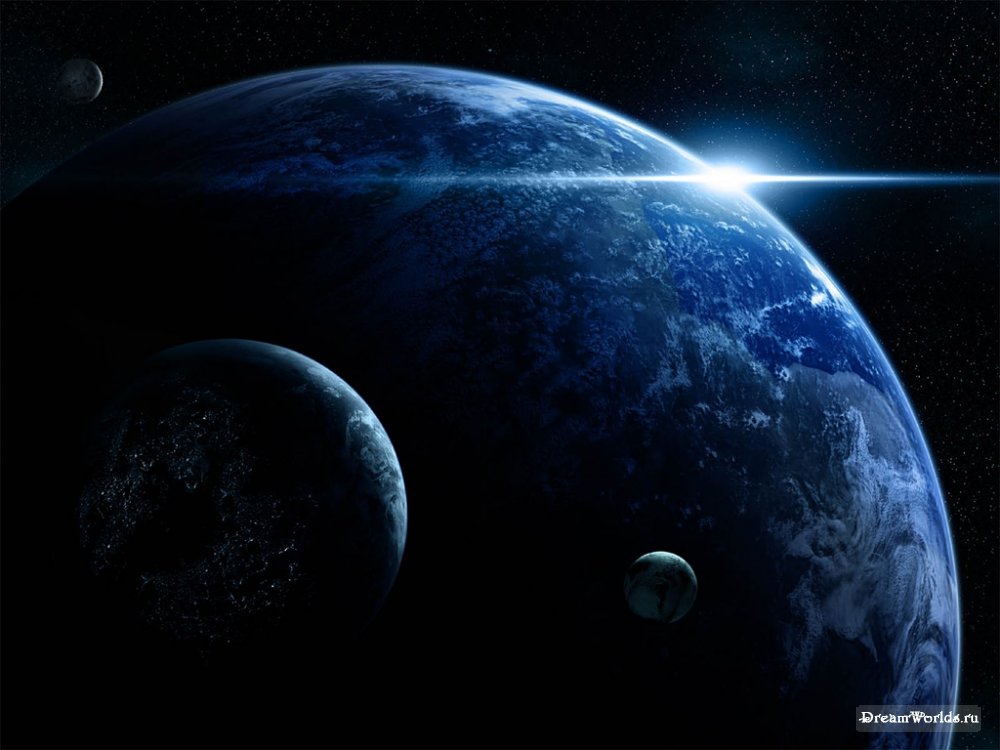 Знакомство с названием планет
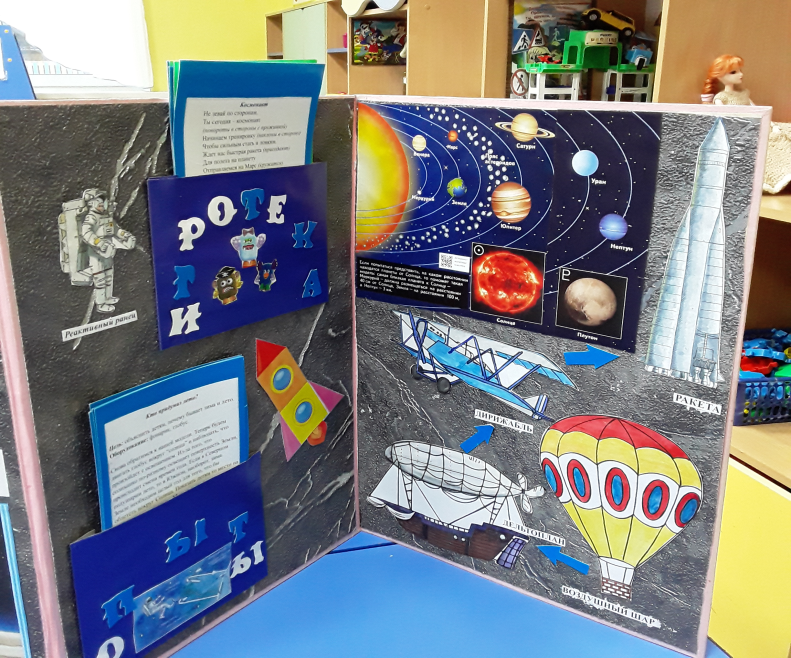 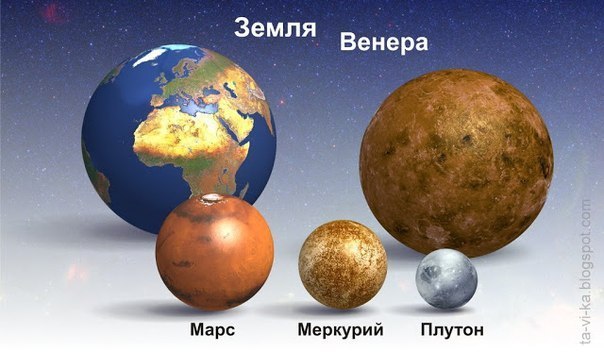 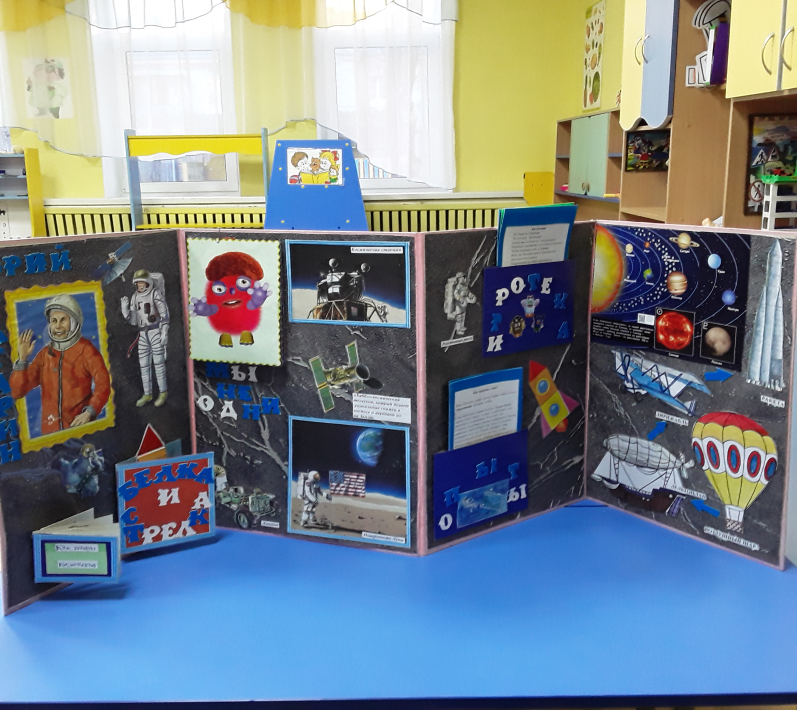 Изготовление  лепбука «Детям о космосе»
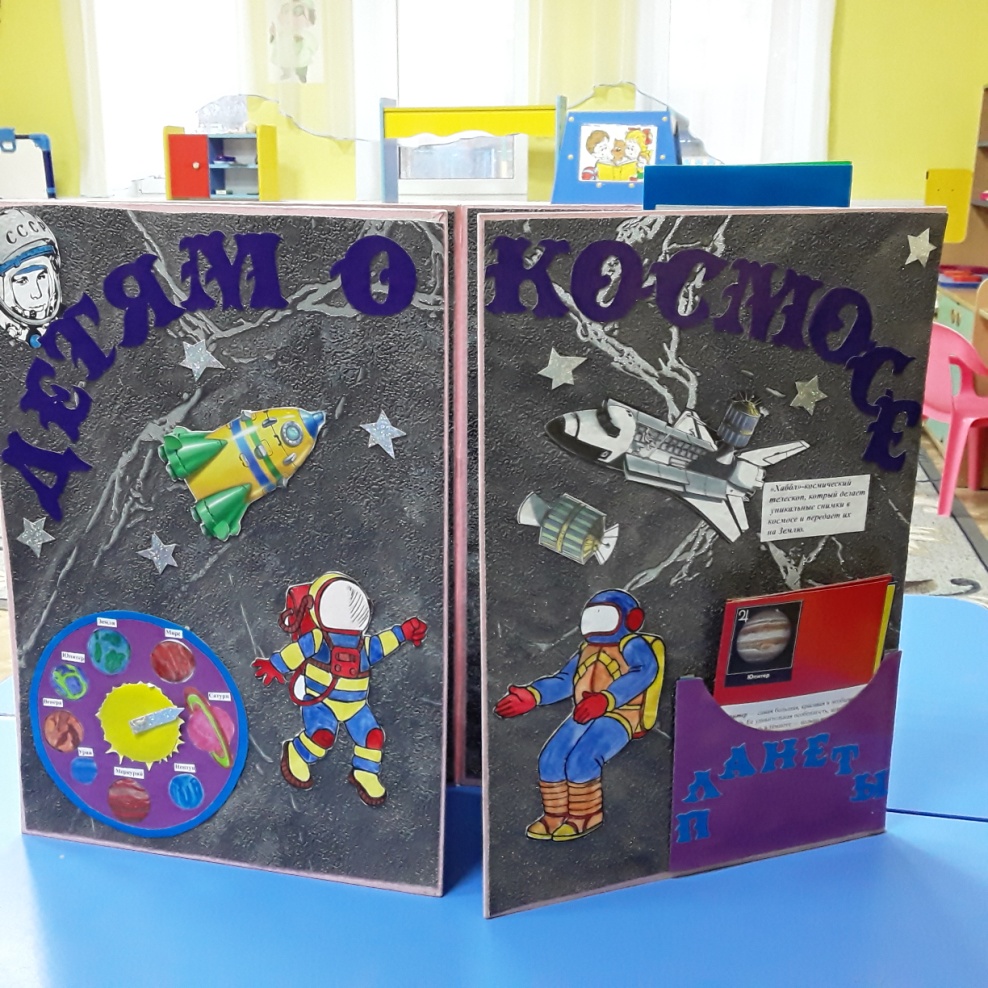 Беседа «Космос»
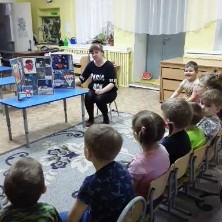 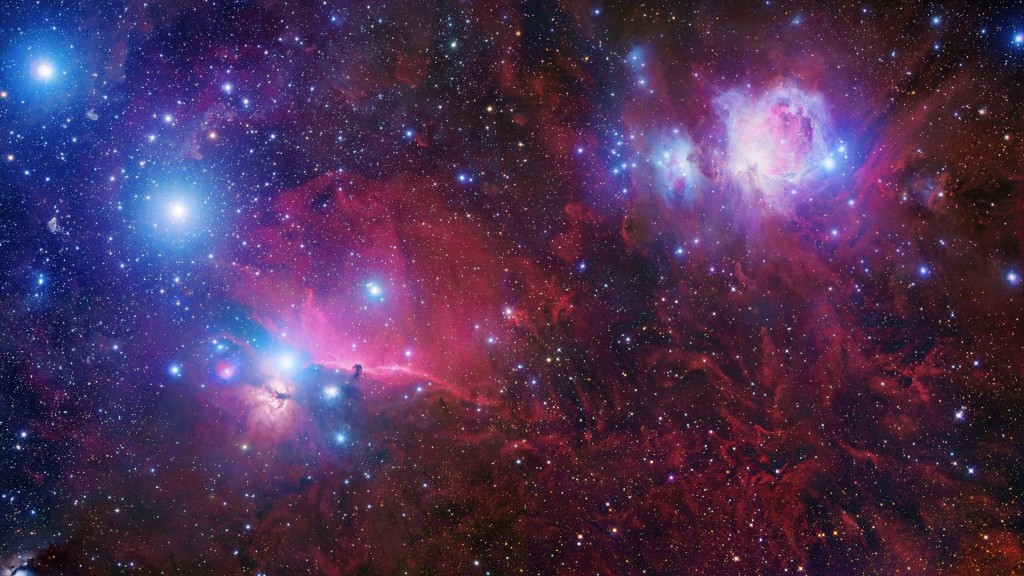 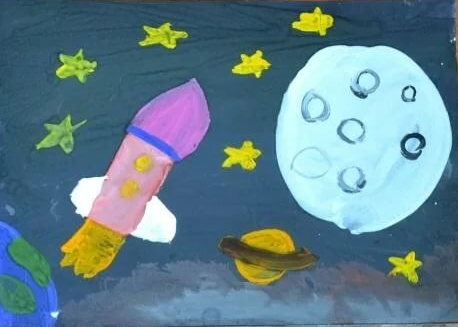 В космической ракете
С названием «Восток»
Он первый на планете
Подняться к звездам смог.
Поет об этом песни 
Весенняя капель.
Навеки будут вместе
Гагарин и апрель!
Рисование «Ракета»
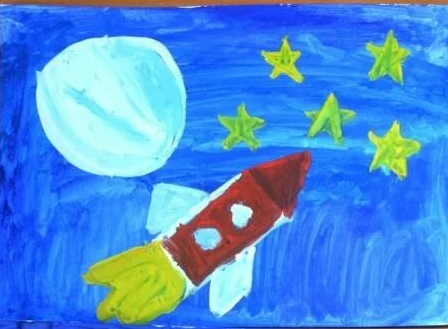 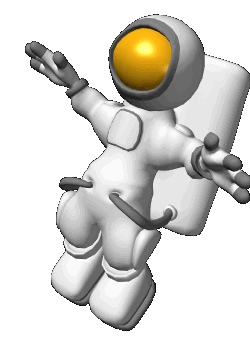 Изготовление ракеты
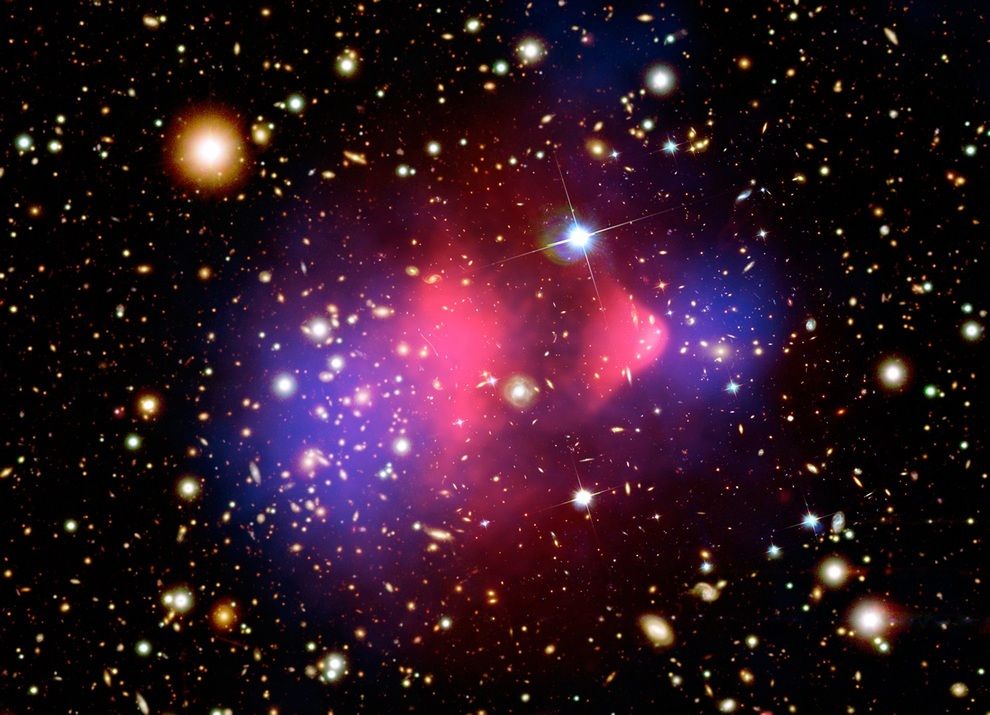 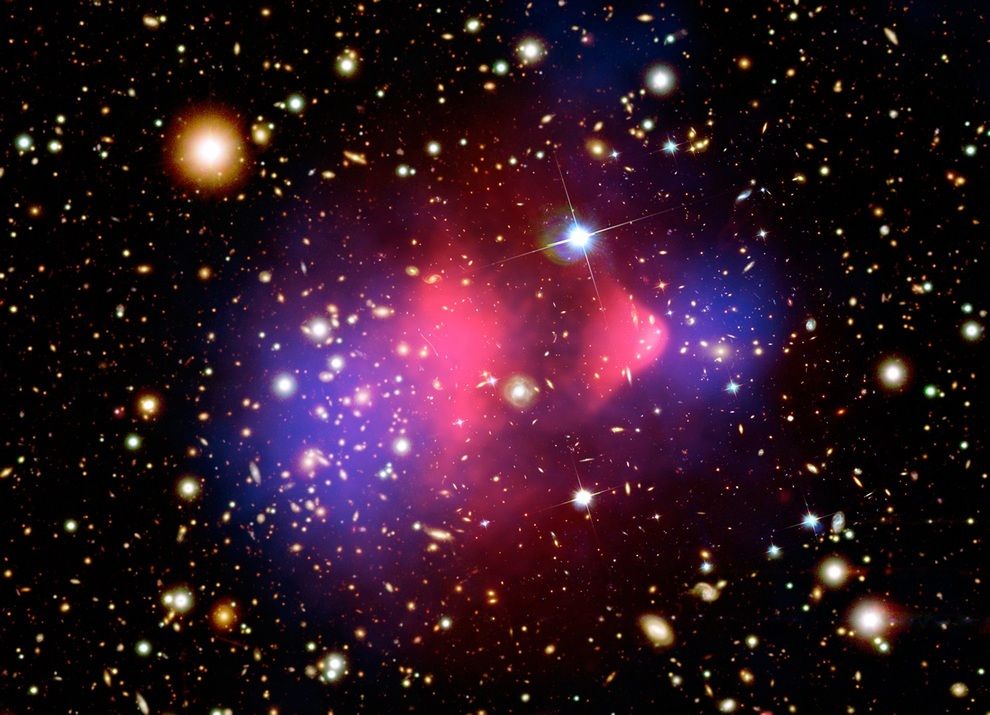 Совместное  участие детей    
   и родителей  в выставке     
      «Планеты Солнечной    
               системы»
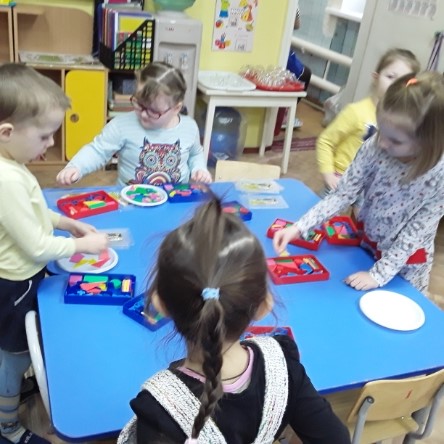 Из конструктора
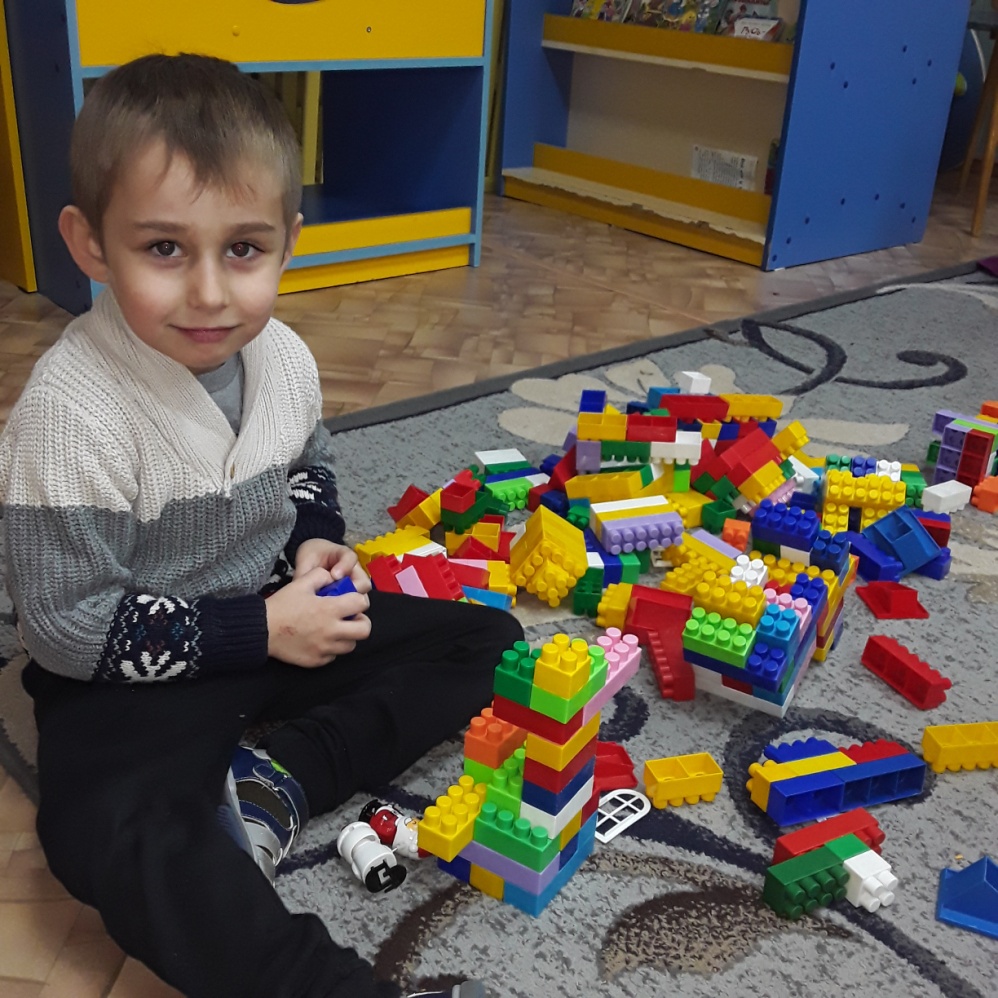 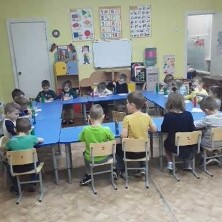 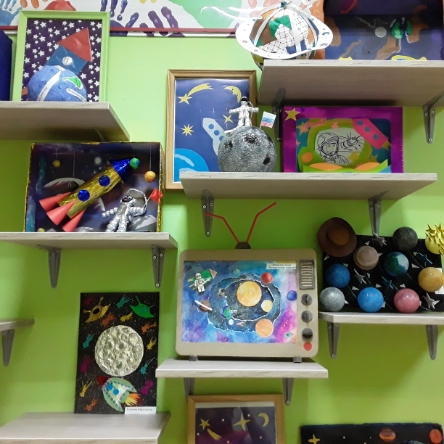 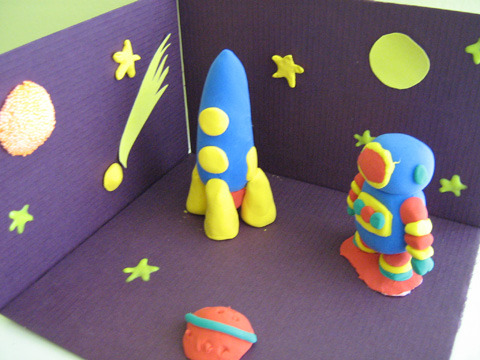 Из геометрических     
              фигур
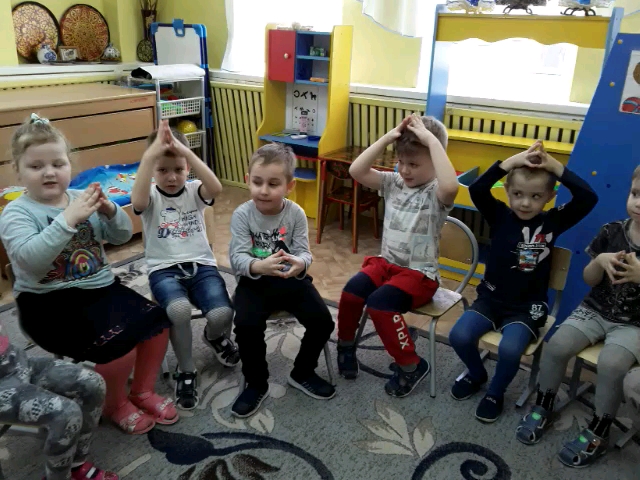 Физминутка    
       «Полет»
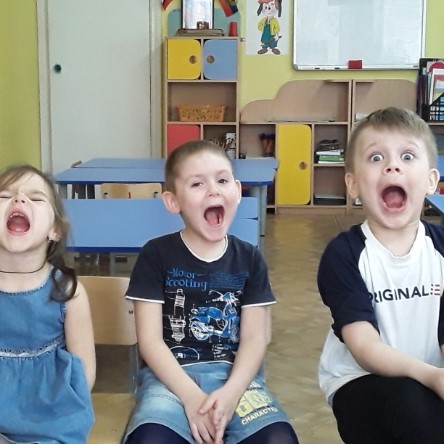 Психогимнастика
        «Увидели     
         пришельца»
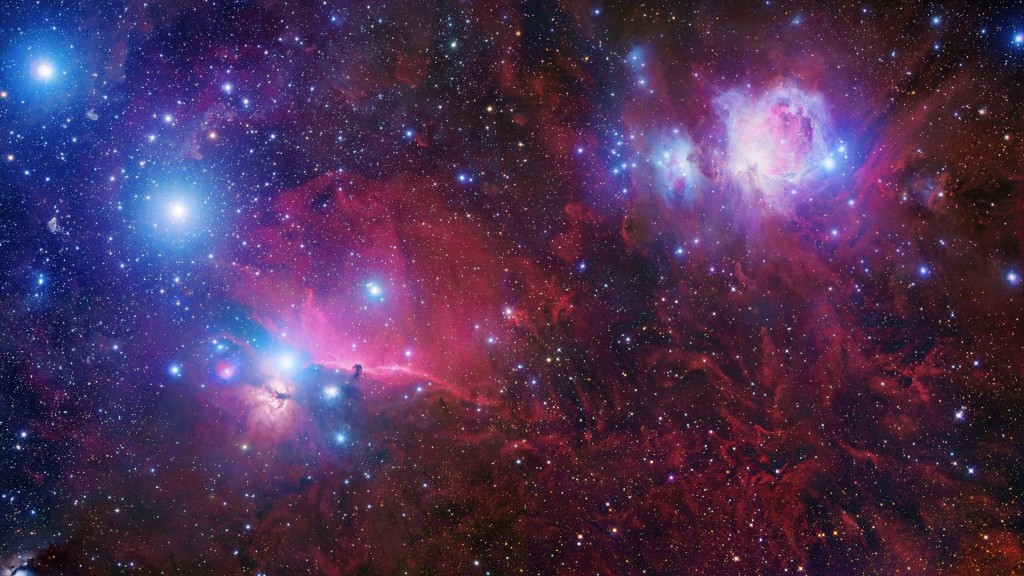 Лепка «Звездная фантазия»
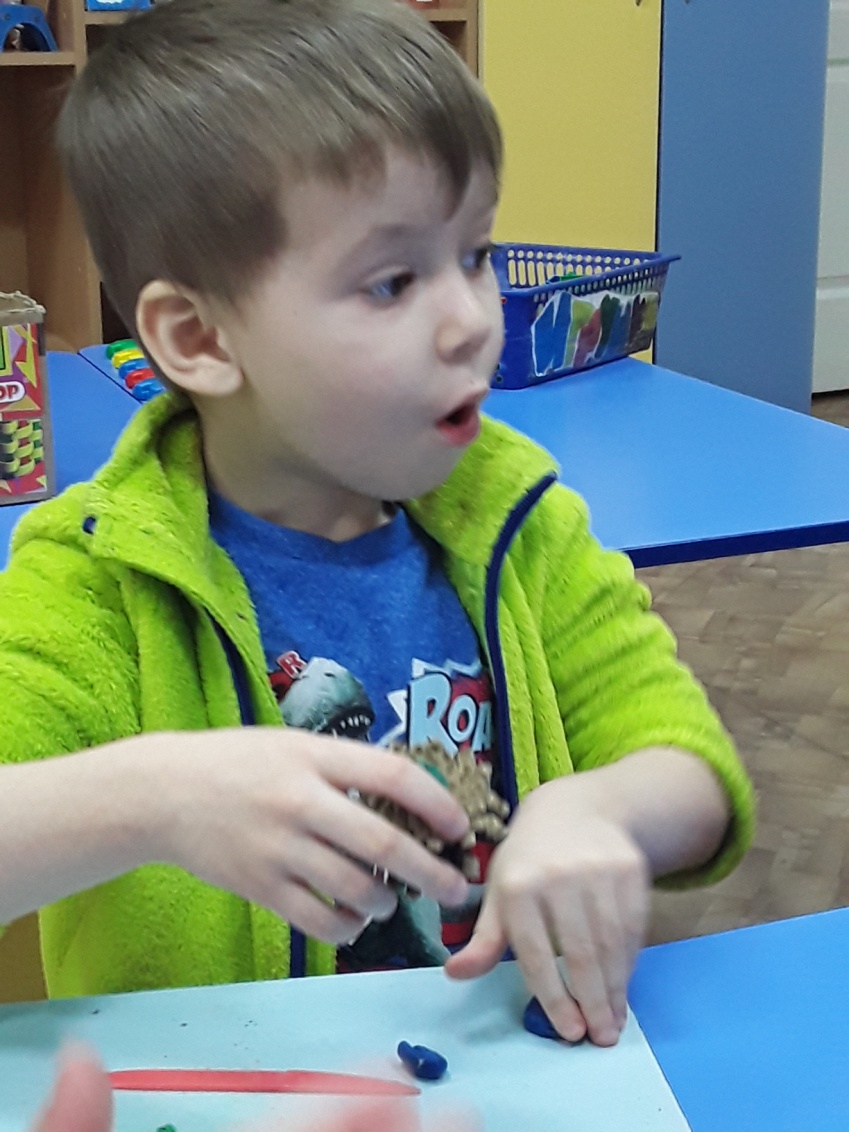 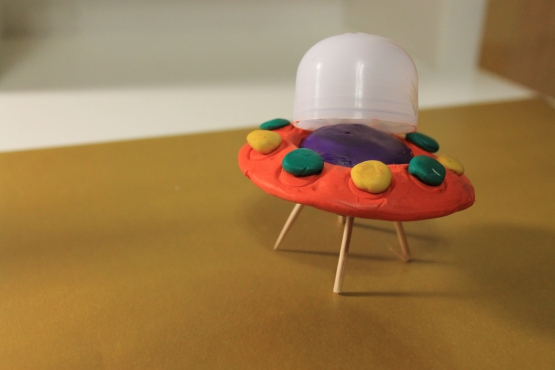 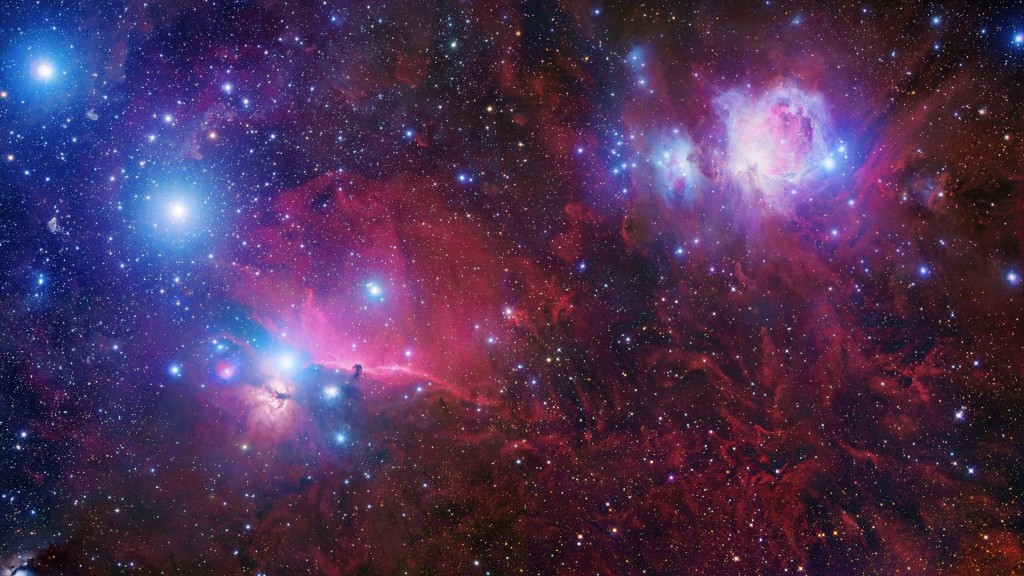 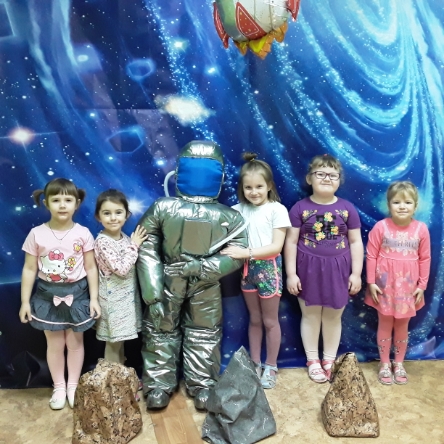 Фотосессия  к дню     
      Космонавтики
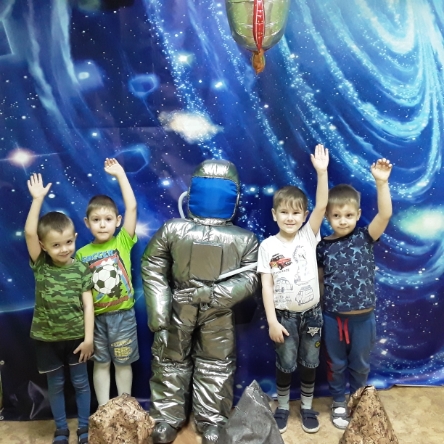 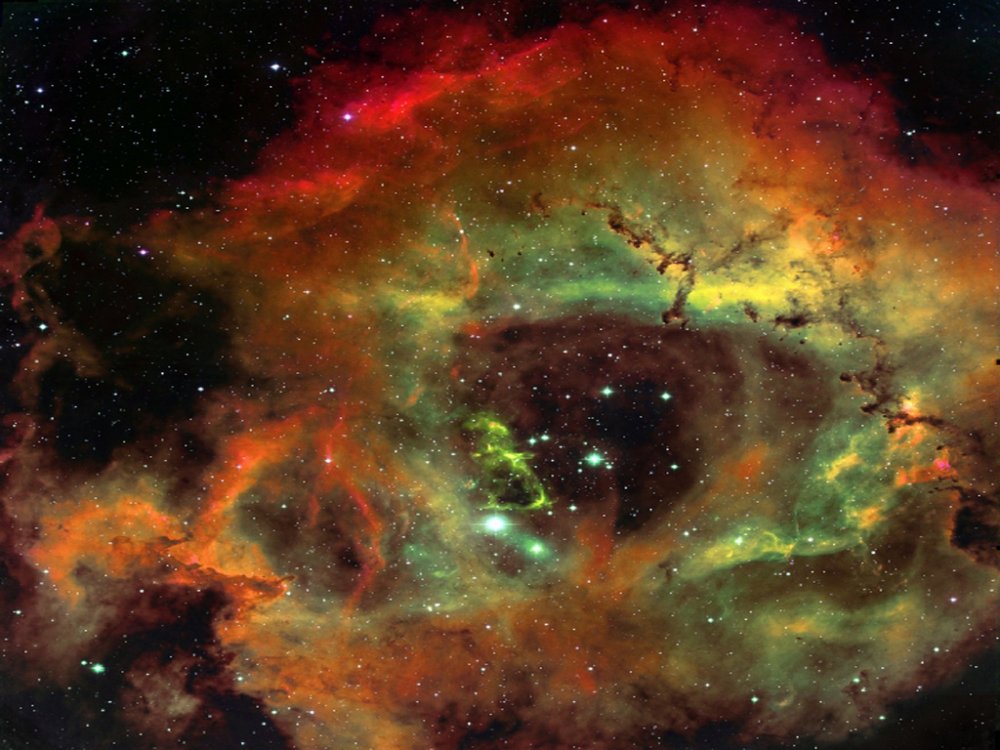 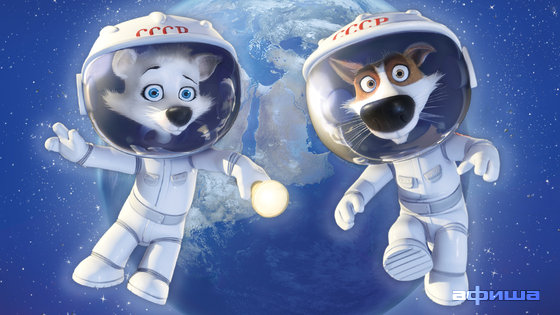